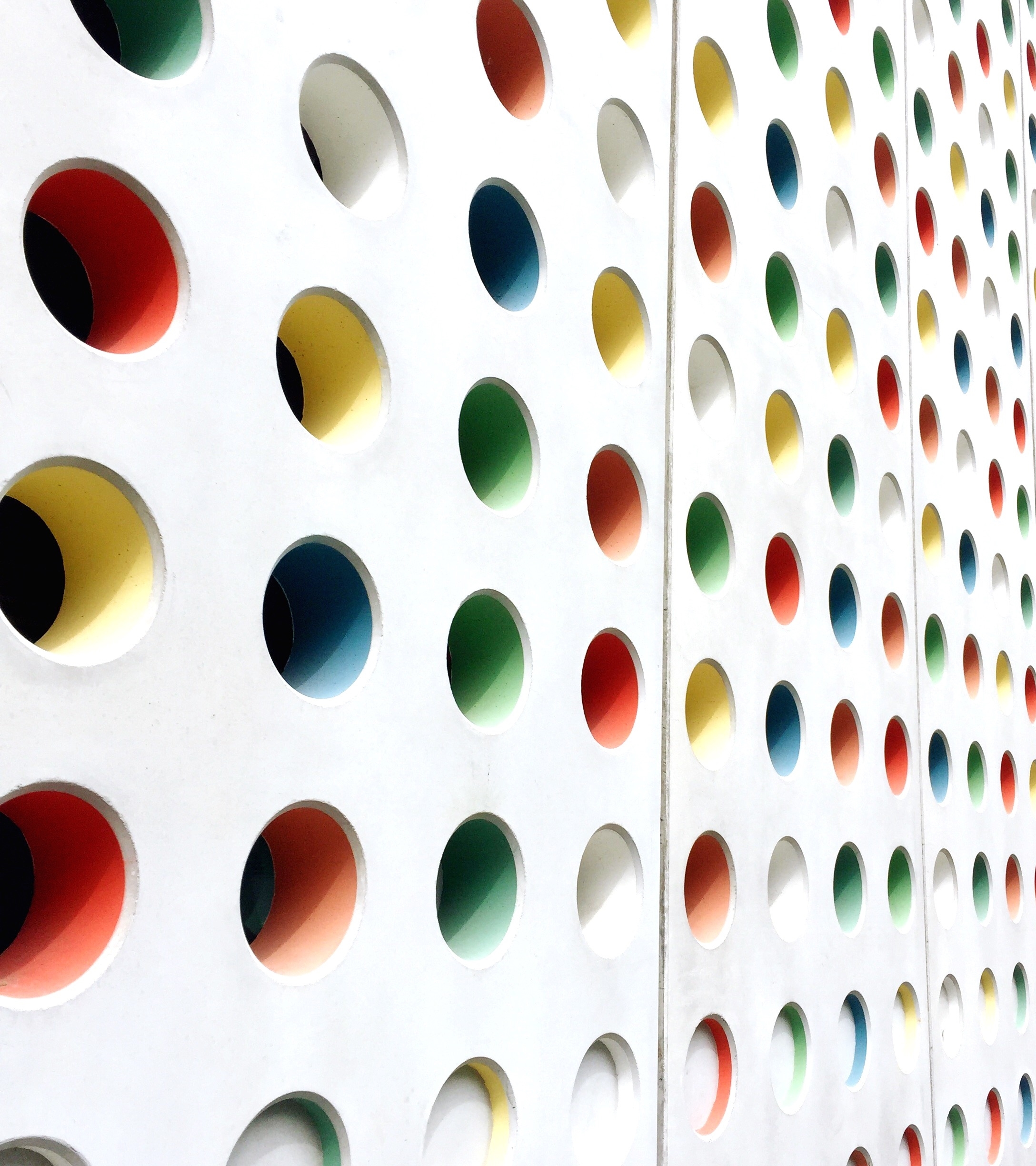 Pediatrics
Class of 2026
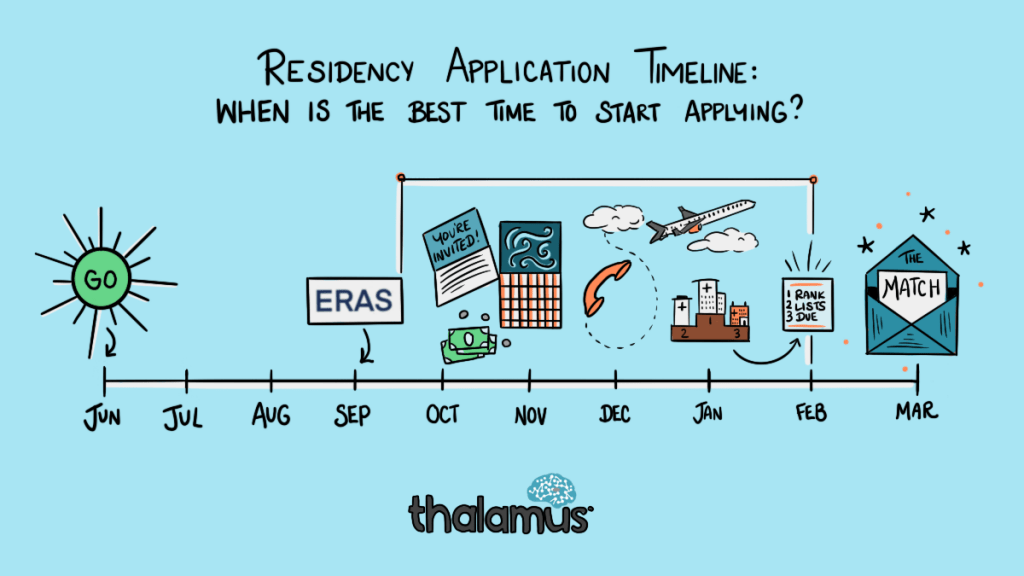 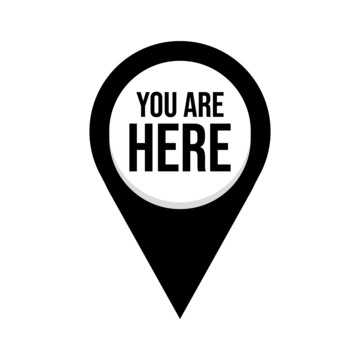 ERAS/NRMP TIMELINE
*Note, these dates are subject to change. 
Please reference NRMP  and 2026 Main Residency Match Applicants Calendar
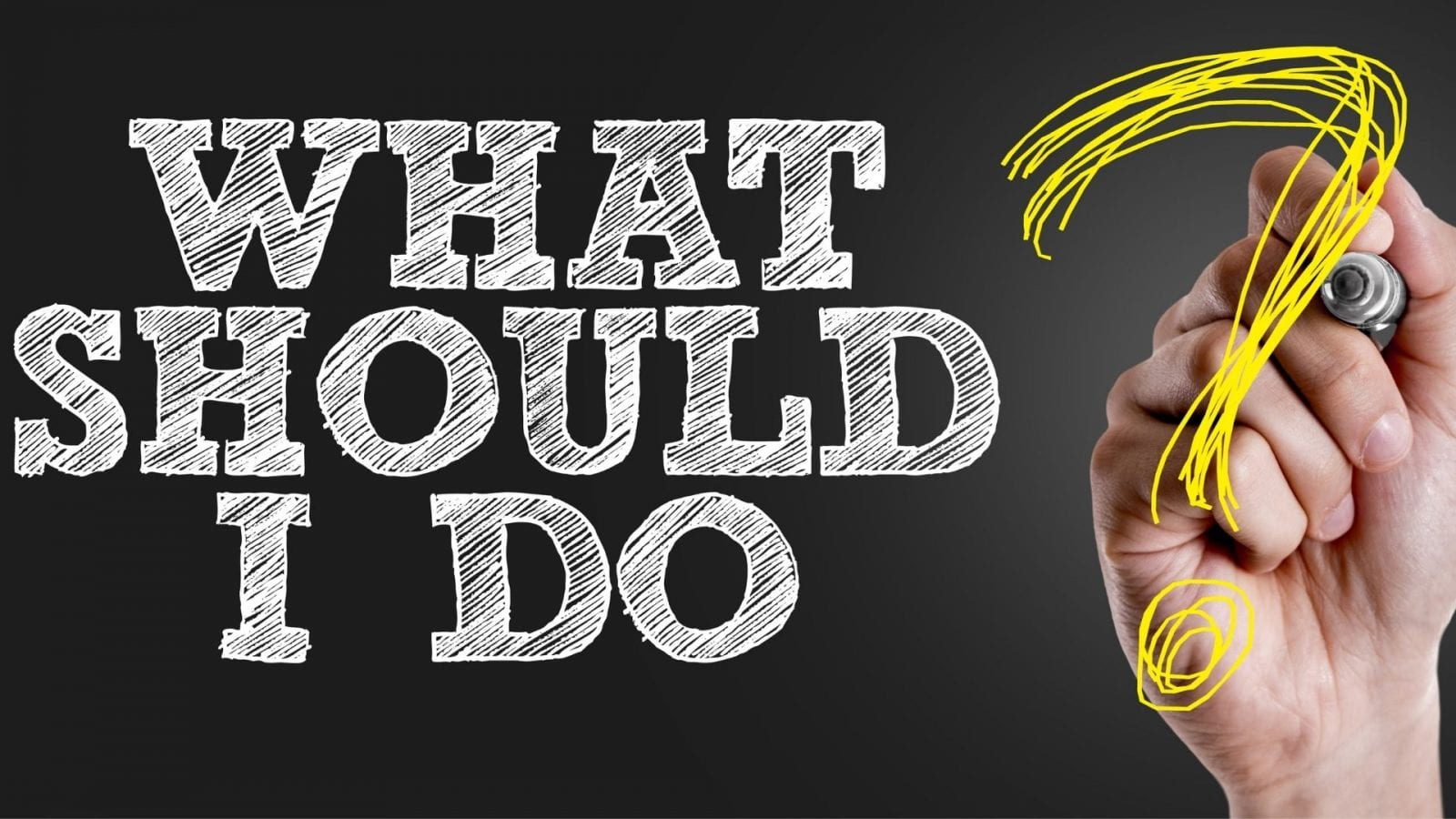 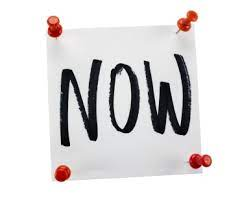 Upcoming workshops …
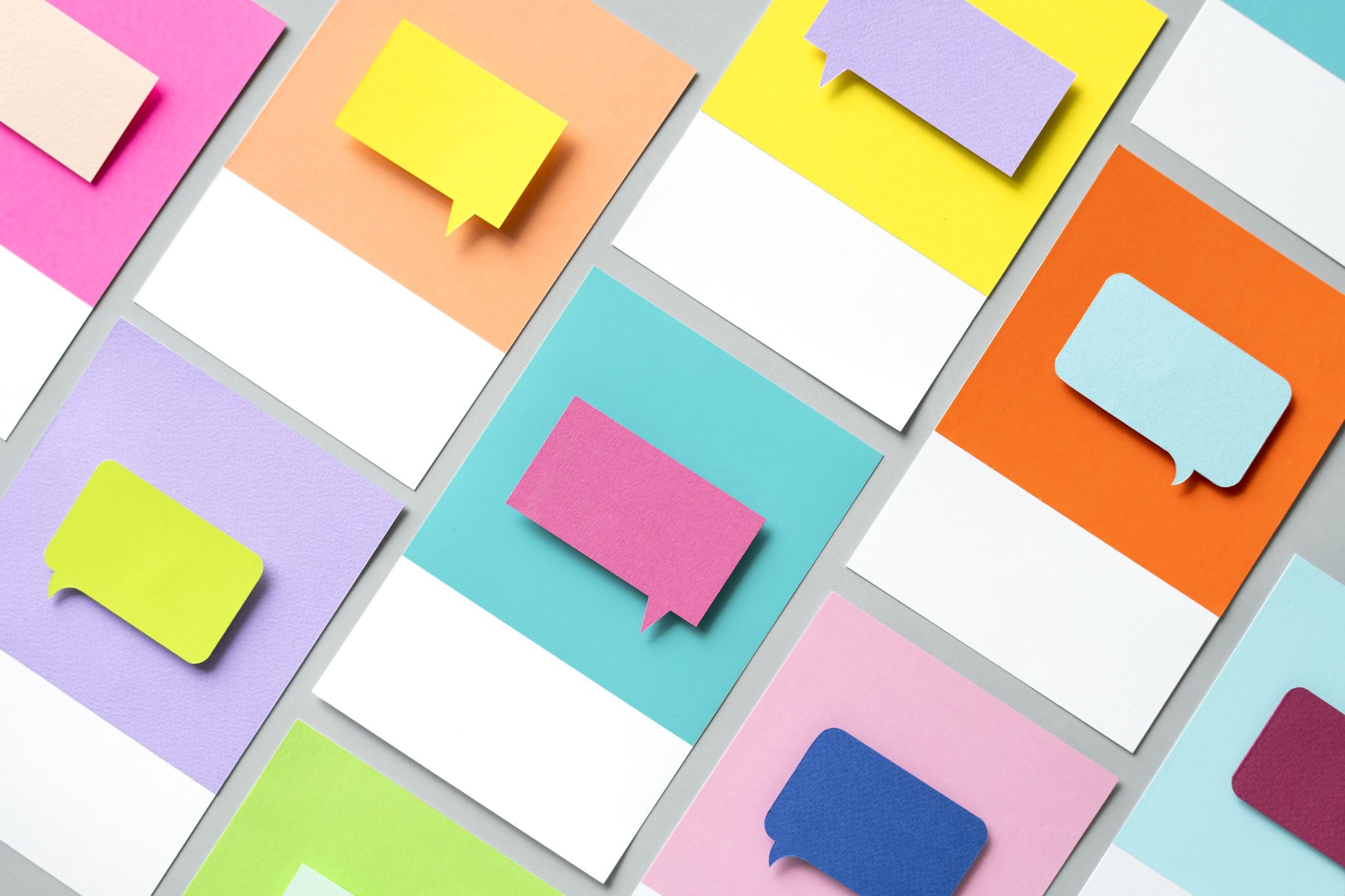 What you can be doing now …
Scheduling Tweaks, Away Rotations, Graduation Requirements
Consider Narrative/Brand 
Work on your CV  (OSA CV Tips) 
to help you prepare for the applications sections 
brainstorm for your experiences/ personal statement
Create a draft of your Personal Statement  (OSA PS Guidelines) 
Meet with Mentors (OSA, Department, Peers)
Complete the Career Tab on MedScope
Create a preliminary list of programs (recommend once you have Step 2 CK score, class distinction and have discussed competitiveness with your department)
Scheduling, Resources
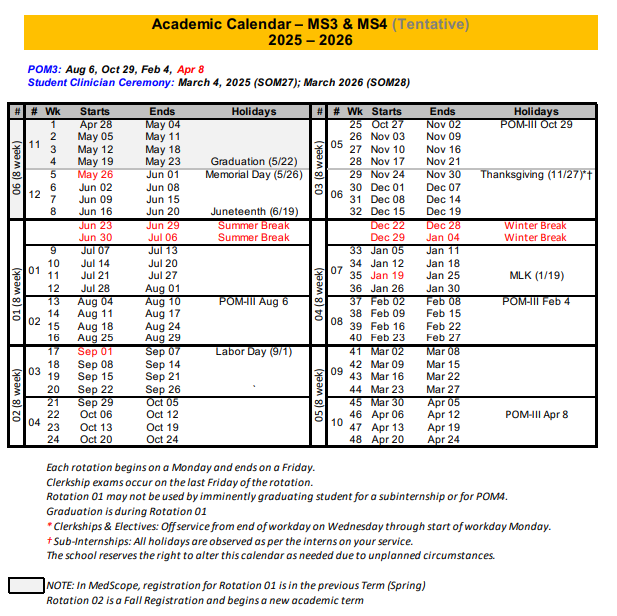 Course catalog 2024-2025
Course catalog 2025-2026
UMSOM Class of 2026
Academic Calendar
Graduation Requirements
Residency Application Manual - UMSOM
A Note on External Rotations (“Aways”)
*NOTE – if you are off cycle, please discuss your graduation requirements with an OSA Faculty member  
 
Must be completed ONE week prior to graduation ​
Pass all third-year clerkships, including shelf examinations ​
Pass ONE 2-week elective (added to the Pediatric Clerkship)​
Pass TWO sub-internships ​
Pass FIVE electives ​
No more than TWO Pre-clerkship elective equivalents may be counted toward the total elective count ​
Two electives must be on campus (i.e. in our electives catalogue) ​
Pre-clerkship electives are considered “on campus” ​
Pass ONE PoM4: Transition to Residency (4 weeks)​

Additional Requirements: Note: these are NOT in addition to the above, but fulfill an above elective or sub-internship requirement.​

Ambulatory Requirement^: one (4-week) of the five above required electives or one (4-week) of the two above required sub-internships must be an Ambulatory rotation (as designated via the "Ambulatory" tab in the course catalog); in addition to the expectations of the elective, students will have designated curricular material to satisfy the ambulatory requirement; this requirement cannot be fulfilled with a pre-clerkship elective.​

Internal Medicine Requirement^: one (4-week) of the five above required electives or one (4-week) of the two above required sub-internships must be in Internal Medicine (as designated via the "Internal Medicine" tab in the course catalog); cannot be fulfilled with a pre-clerkship elective.​

^The same rotation cannot fulfill both the Ambulatory and Internal Medicine Requirement.​

★ At least one clinical rotation (as designated via the "Clinical" tab in the course catalog) must be done in the same semester as graduation.
UMSOM Graduation Requirements
Additional Graduation Requirements
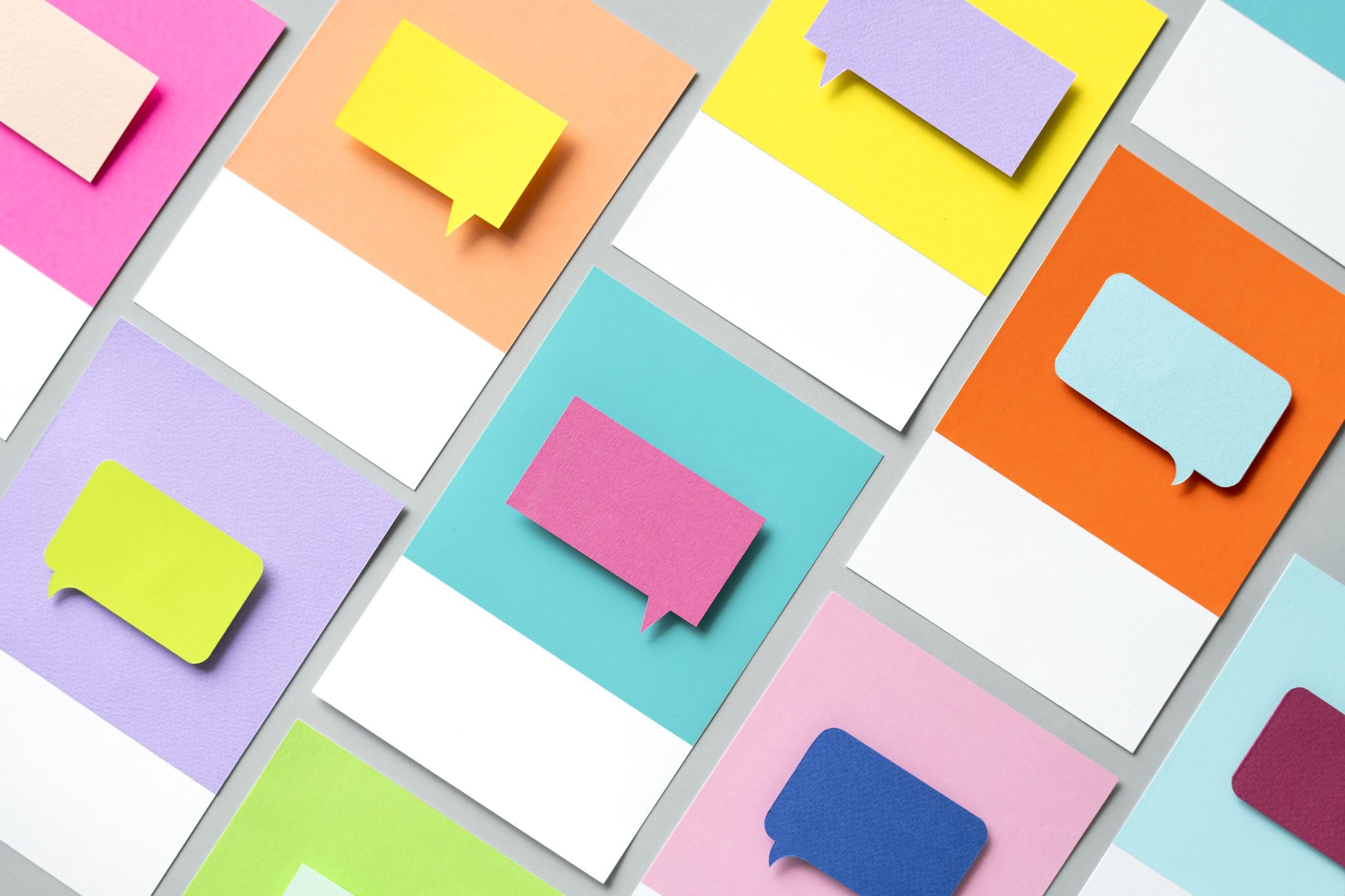 What you can be doing now …
Scheduling Tweaks, Away Rotations, Graduation Requirements
Consider Narrative/Brand 
Work on your CV  (OSA CV Tips) 
to help you prepare for the applications sections 
brainstorm for your experiences/ personal statement
Create a draft of your Personal Statement  (OSA PS Guidelines) 
Meet with Mentors (OSA, Department, Peers)
Complete the Career Tab on MedScope
Create a preliminary list of programs (recommend once you have Step 2 CK score, class distinction and have discussed competitiveness with your department)
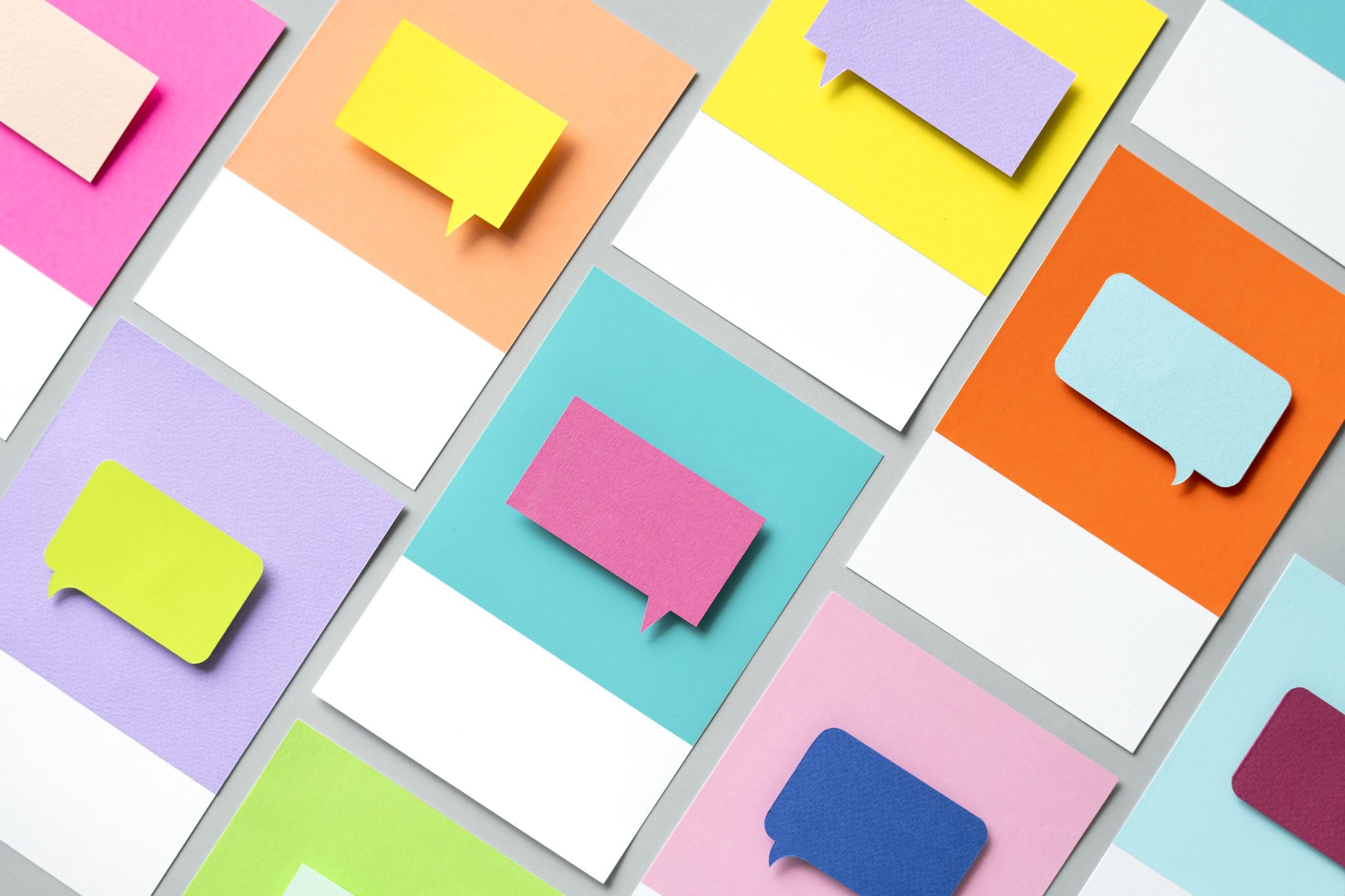 What you can be doing now …
Scheduling Tweaks, Away Rotations, Graduation Requirements
Consider Narrative/Brand 
Work on your CV  (OSA CV Tips) 
to help you prepare for the applications sections 
brainstorm for your experiences/ personal statement
Create a draft of your Personal Statement  (OSA PS Guidelines) 
Meet with Mentors (OSA, Department, Peers)
Complete the Career Tab on MedScope
Create a preliminary list of programs (recommend once you have Step 2 CK score, class distinction and have discussed competitiveness with your department)
Pediatrics:
Chair: Steven Czinn
Director of Pediatric Education: Rebecca Carter
PD: Vandana Racherla 
M4 Advisor: Nisha Divakaruni
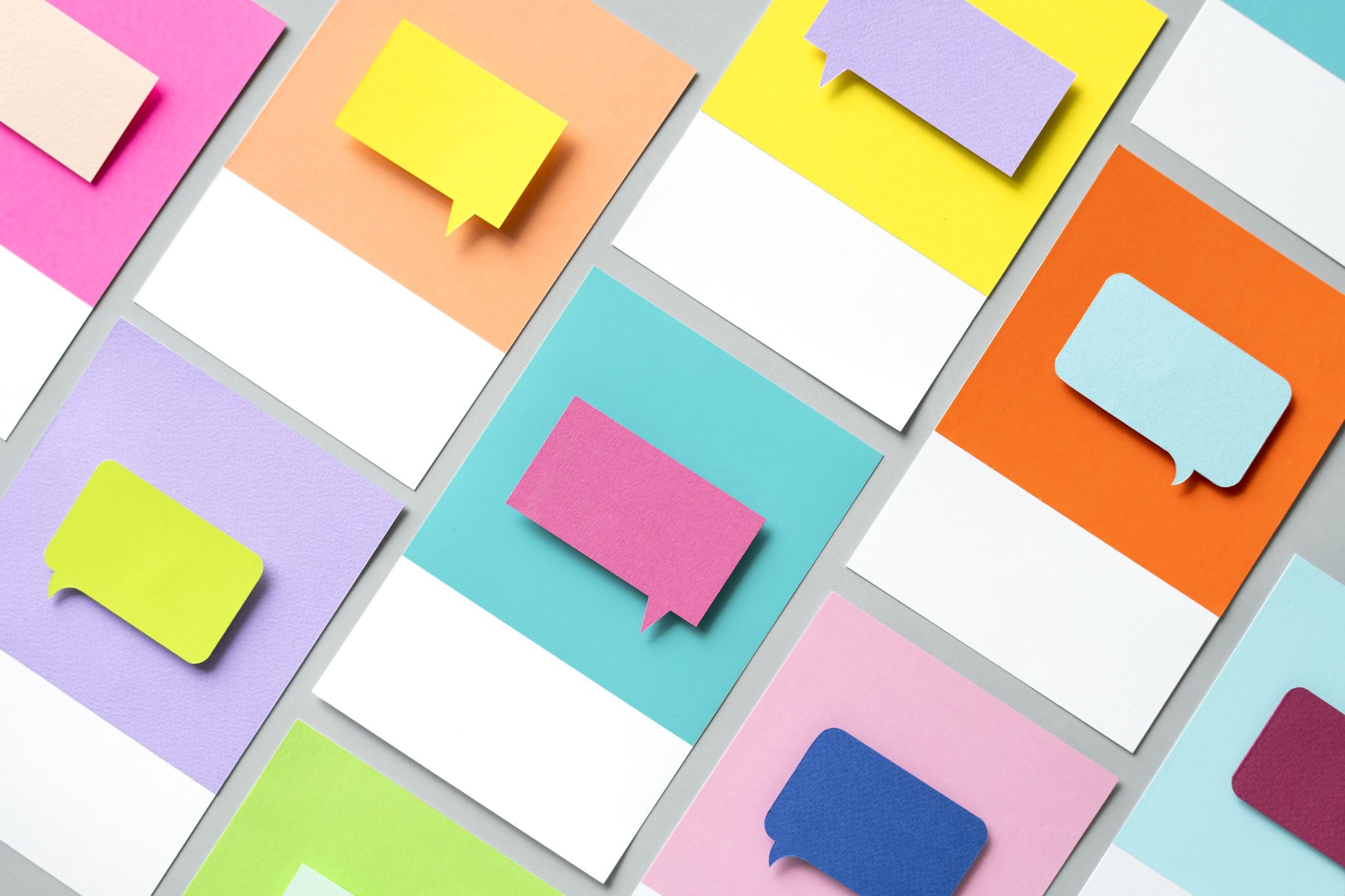 What you can be doing now …
Scheduling Tweaks, Away Rotations, Graduation Requirements
Consider Narrative/Brand 
Work on your CV  (OSA CV Tips) 
to help you prepare for the applications sections 
brainstorm for your experiences/ personal statement
Create a draft of your Personal Statement  (OSA PS Guidelines) 
Meet with Mentors (OSA, Department, Peers)
Complete the Career Tab on MedScope
Create a preliminary list of programs (recommend once you have Step 2 CK score, class distinction and have discussed competitiveness with your department)
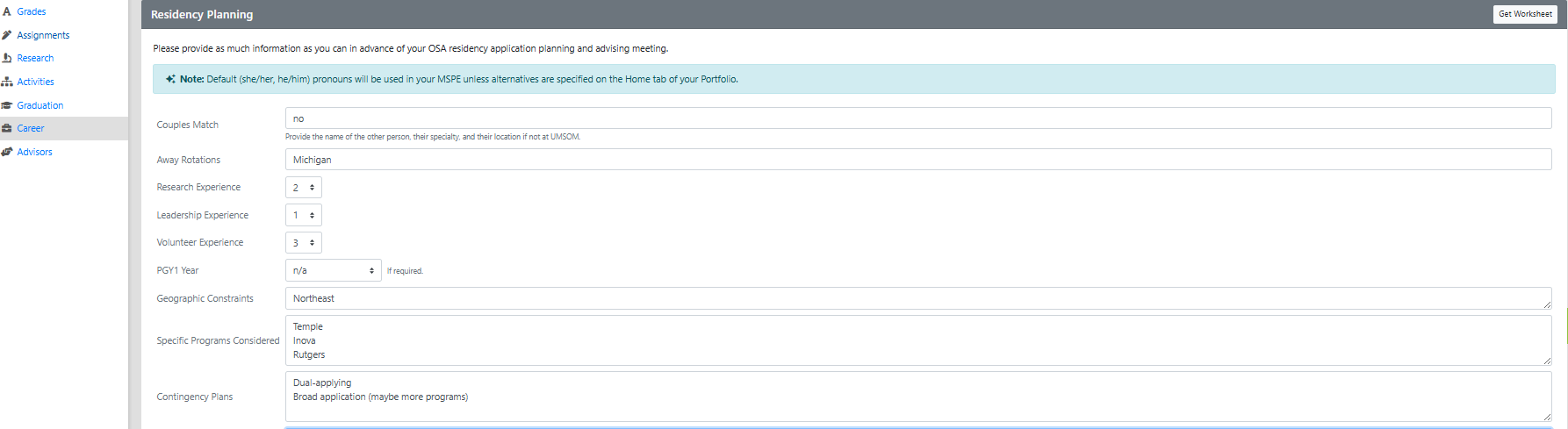 Career Tab (Please complete)
Important Reminders
1:1 Sessions with OSA
MSPE
You may review MSPE details, including a sample MSPE, here:  The MSPE
*Be prepared to discuss any deviations from the traditional 4-year curriculum  
*Be prepared to discuss any hardships (e.g. personal medical condition, bereavement, or other extenuating circumstance that may have had a negative effect on academic performance) if you wish to consider for inclusion in the MSPE  
* This is NOT a letter for recommendation
Note:   
AOA nominations will be noted in the MSPEs Noteworthy Characteristics and in the summary paragraph 
GHHS membership will be noted in the MSPEs Professional Performance section and in the summary paragraph
Competitiveness of Specialty
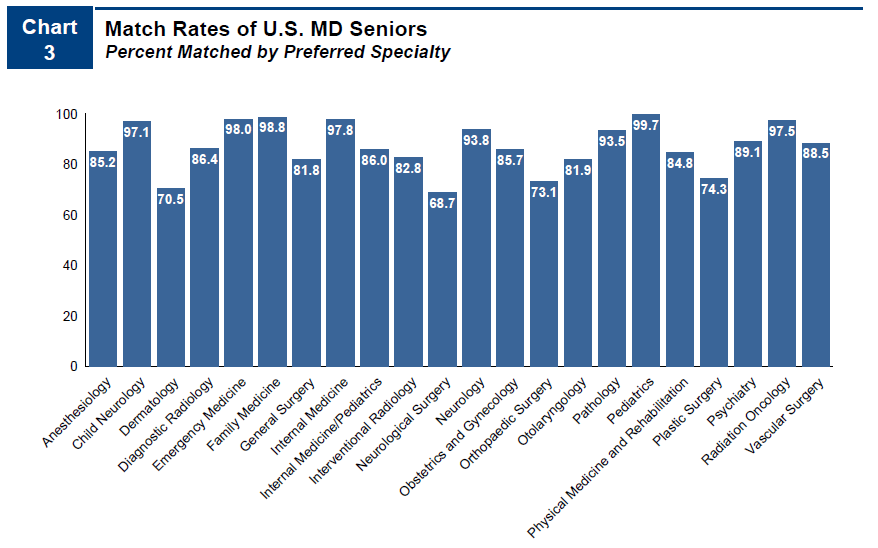 99.7 % Match Rate 
Some unfilled positions in the match
NRMP Charting outcomes for the Match, 2024  https://www.nrmp.org/match-data/2024/08/charting-outcomes-characteristics-of-u-s-md-seniors-who-matched-to-their-preferred-specialty-2024-main-residency-match/
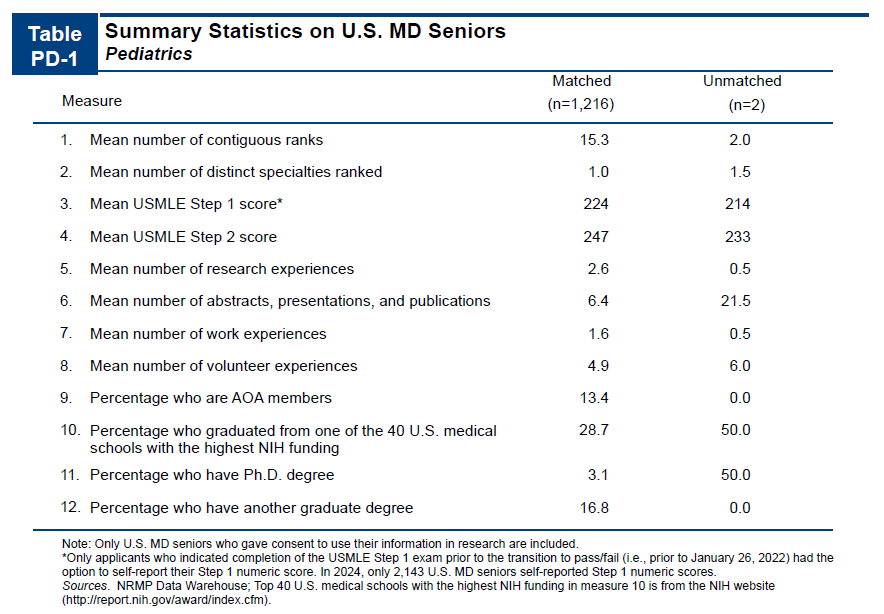 NRMP Charting outcomes for the Match, 2024  https://www.nrmp.org/match-data/2024/08/charting-outcomes-characteristics-of-u-s-md-seniors-who-matched-to-their-preferred-specialty-2024-main-residency-match/
More on goals for Step 2 …
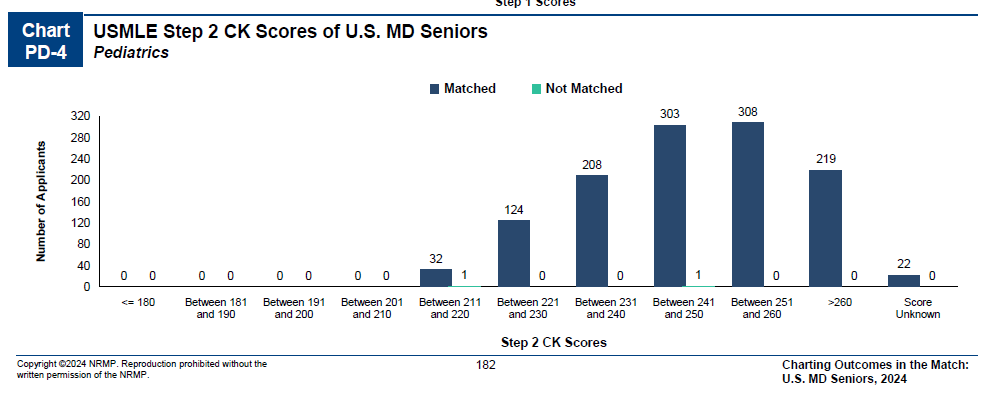 NRMP Charting outcomes for the Match, 2024  https://www.nrmp.org/match-data/2024/08/charting-outcomes-characteristics-of-u-s-md-seniors-who-matched-to-their-preferred-specialty-2024-main-residency-match/
How many programs to apply to…
Students at UMSOM applying to primarily PEDIATRICS applied to on average 42 programs to secure an average of 24 interviews in 2025. Note, this includes students from all class ranks and range of step scores.
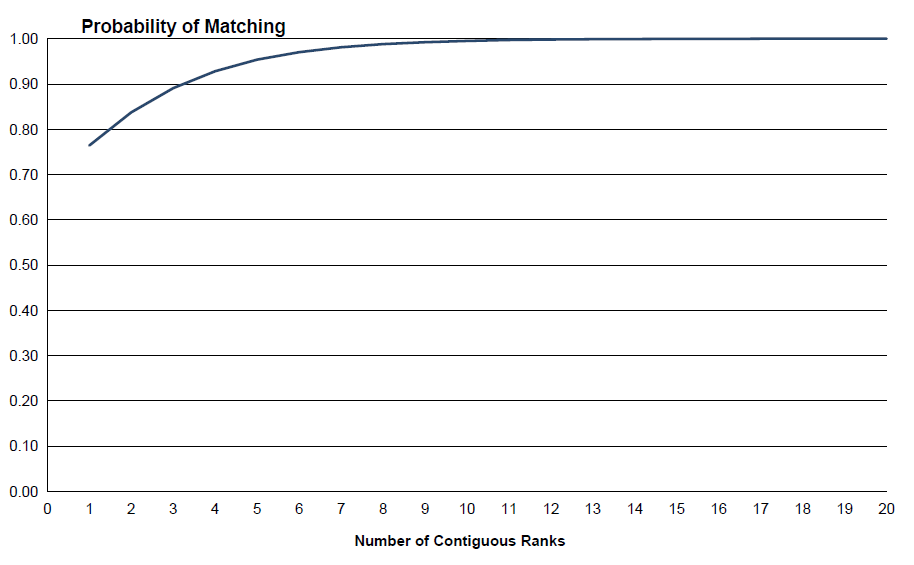 NRMP Charting outcomes for the Match, 2024  https://www.nrmp.org/match-data/2024/08/charting-outcomes-characteristics-of-u-s-md-seniors-who-matched-to-their-preferred-specialty-2024-main-residency-match/
https://www.aamc.org/data-reports/data/eras-statistics-data
Signaling
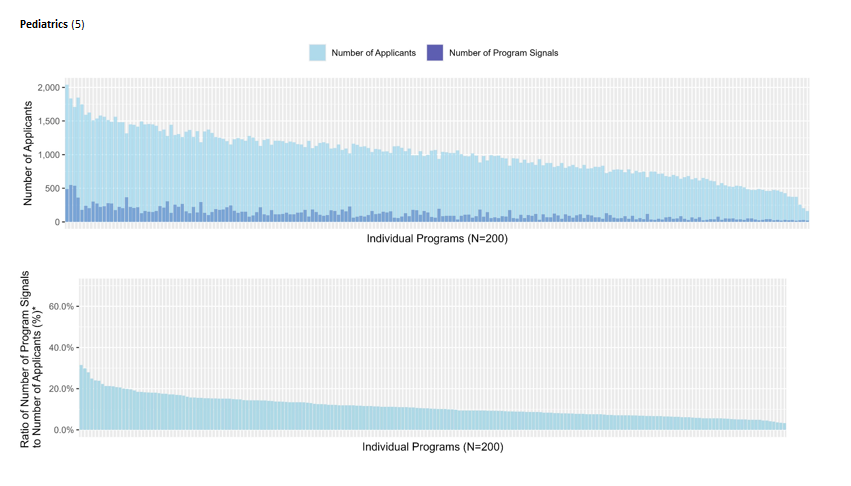 5 program signals for Pediatrics
Geographic Signaling
 An average of 26% of signals were sent to 10% of programs in Pediatrics

UMSOM had a 93% hit rate on 5 Signals 2025
https://www.aamc.org/data-reports/data/eras-statistics-data
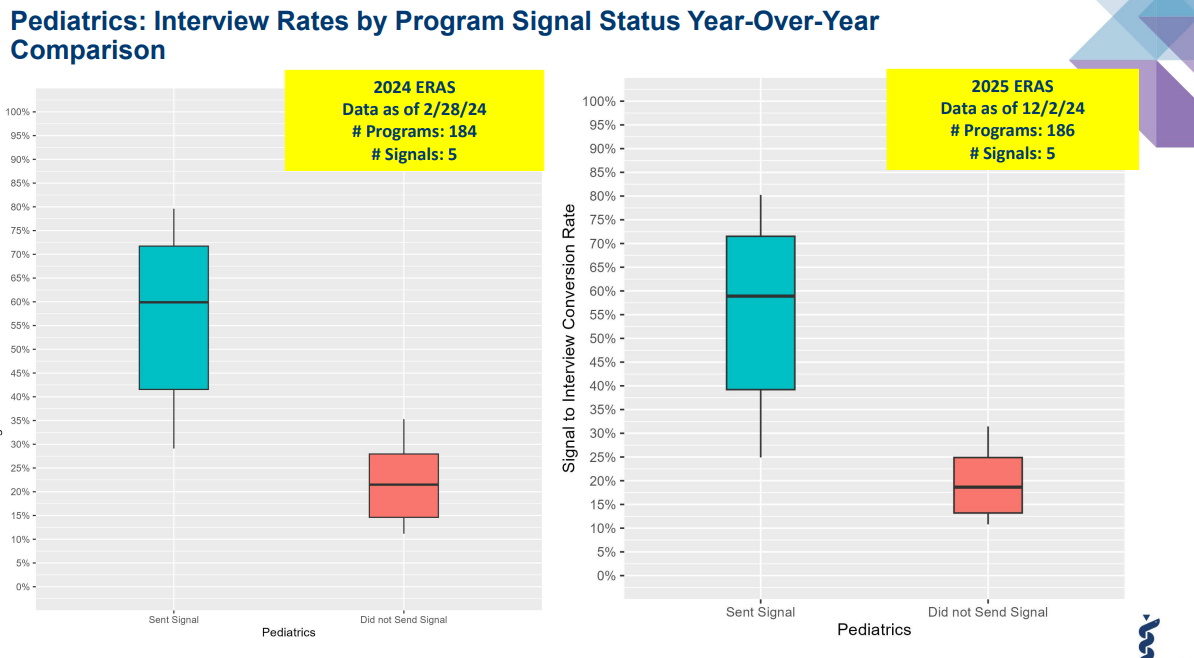 https://www.aamc.org/data-reports/data/eras-statistics-data
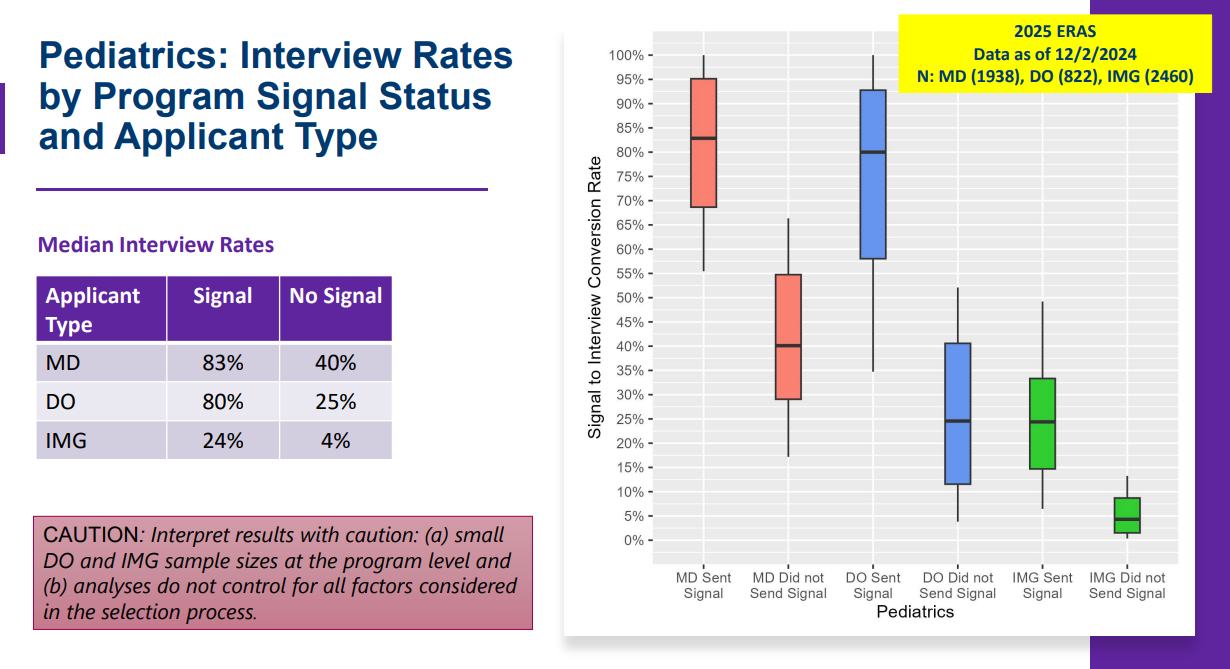 https://www.aamc.org/data-reports/data/eras-statistics-data
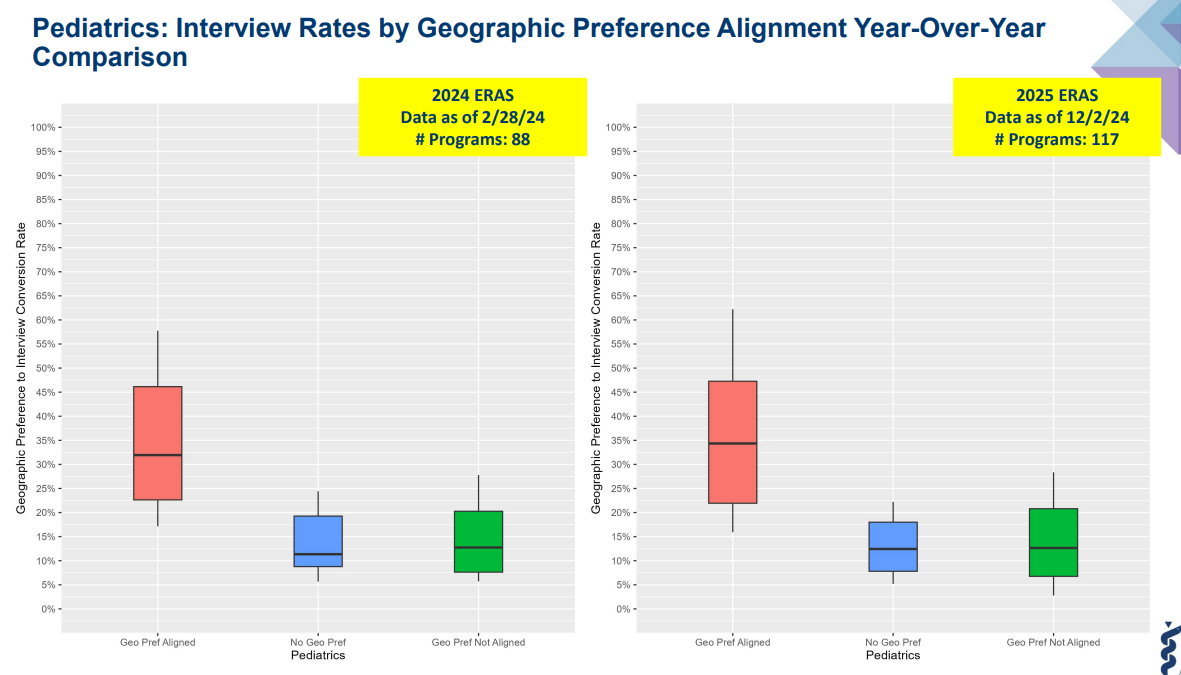 https://www.aamc.org/data-reports/data/eras-statistics-data
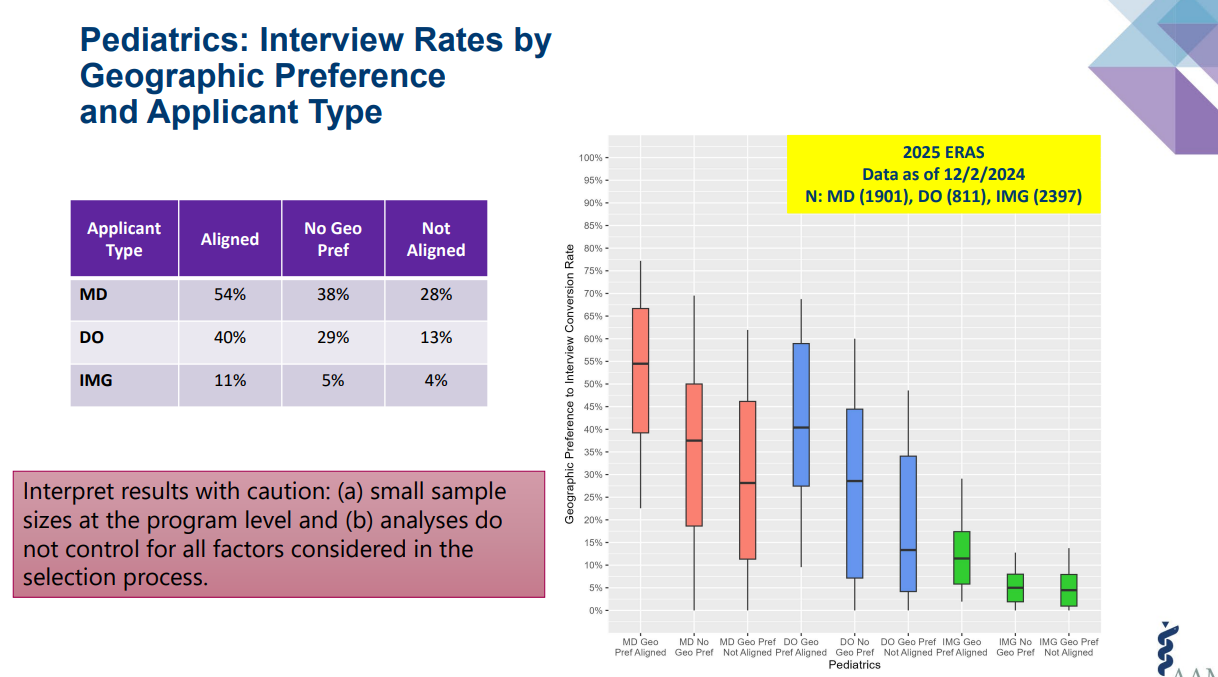 https://www.aamc.org/data-reports/data/eras-statistics-data
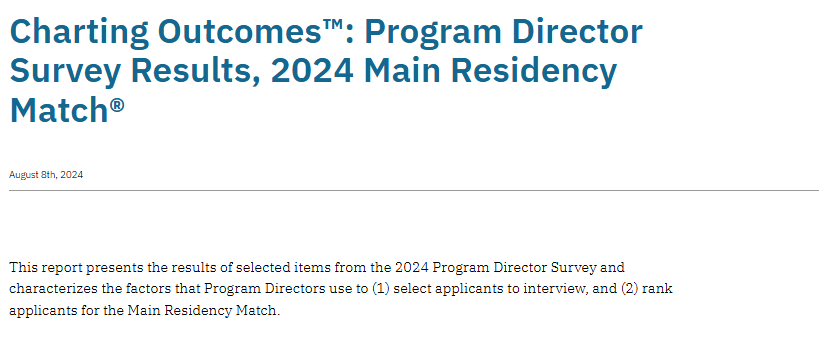 https://www.nrmp.org/match-data/2024/08/charting-outcomes-program-director-survey-results-main-residency-match/
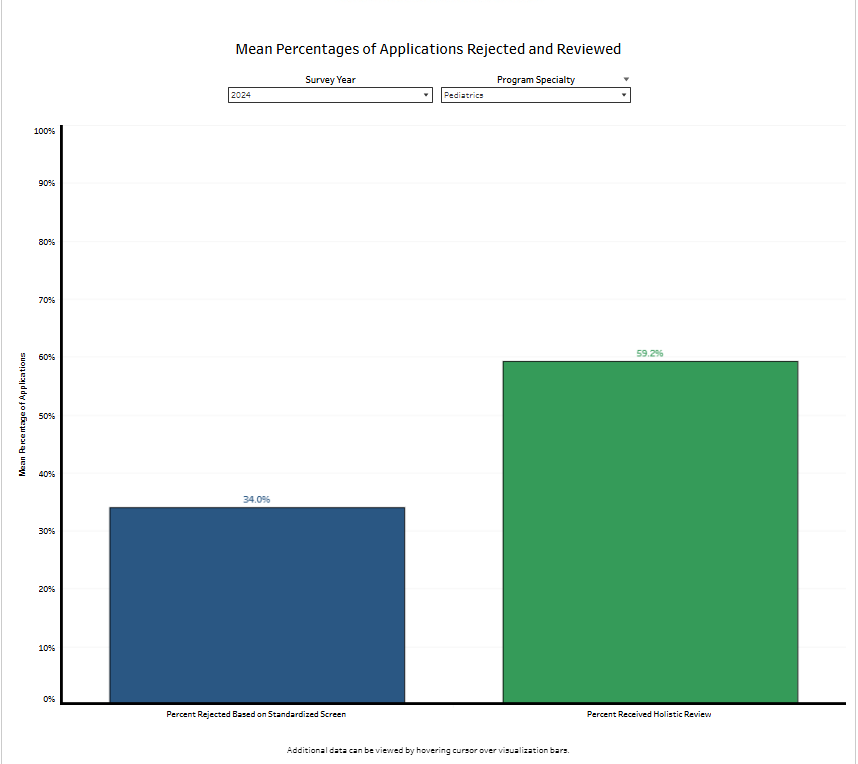 Rejection and Review of Applications
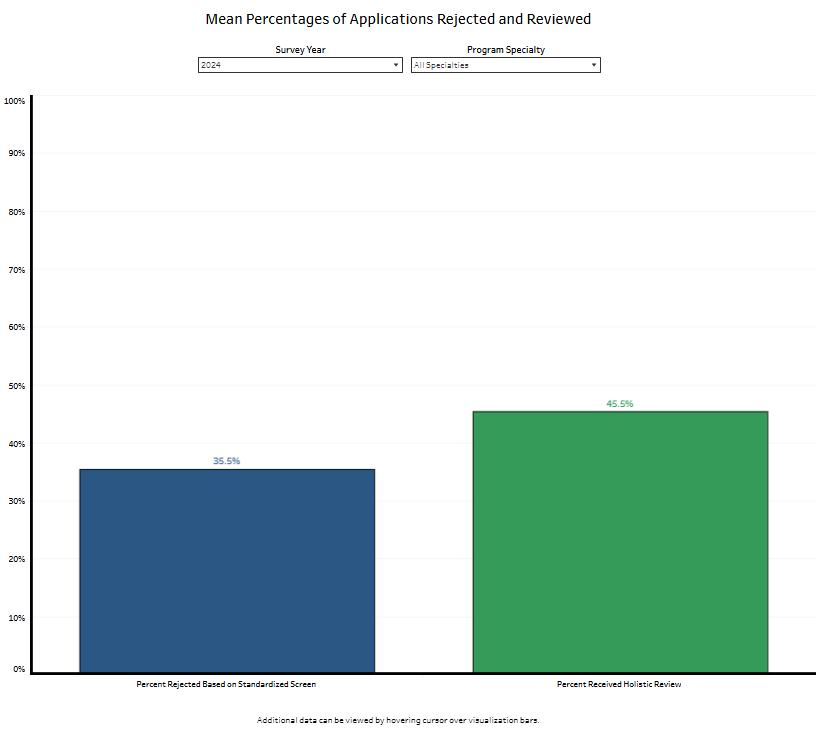 https://www.nrmp.org/match-data/2024/08/charting-outcomes-program-director-survey-results-main-residency-match/
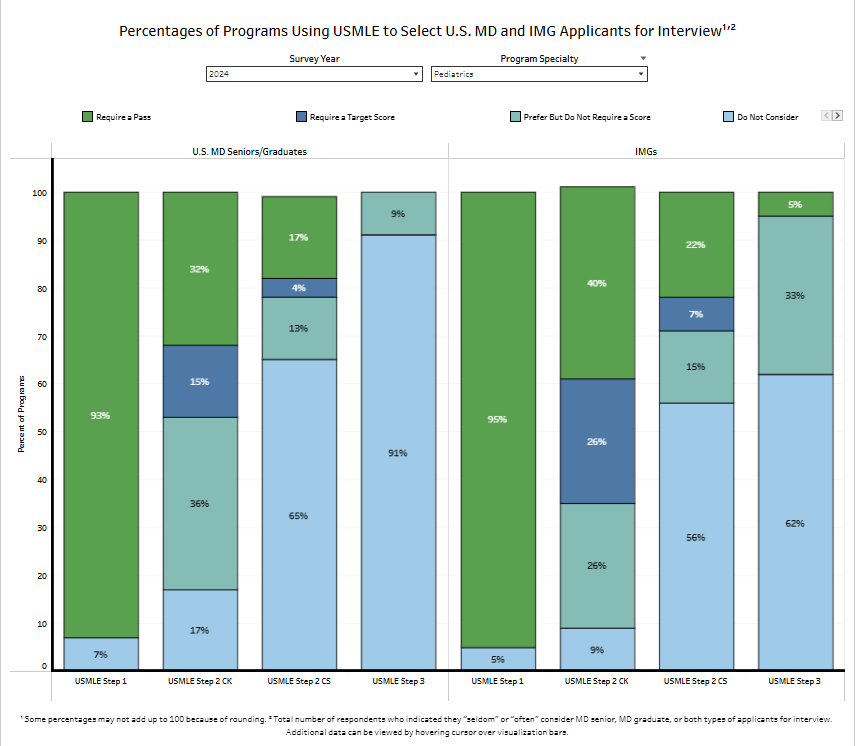 https://www.nrmp.org/match-data/2024/08/charting-outcomes-program-director-survey-results-main-residency-match/
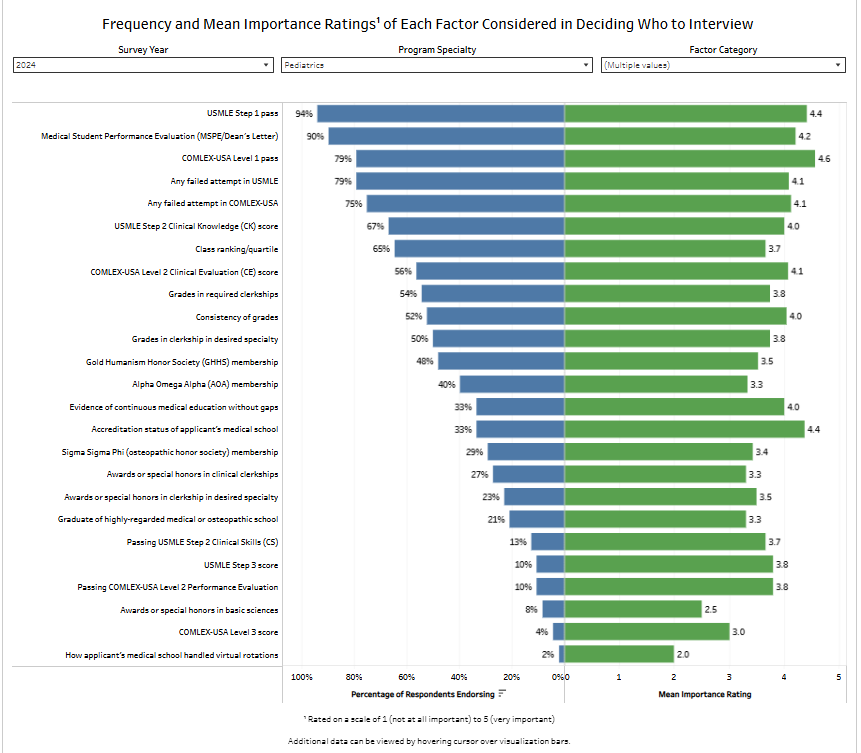 Education and Performance and Standardized Licensure Tests
https://www.nrmp.org/match-data/2024/08/charting-outcomes-program-director-survey-results-main-residency-match/
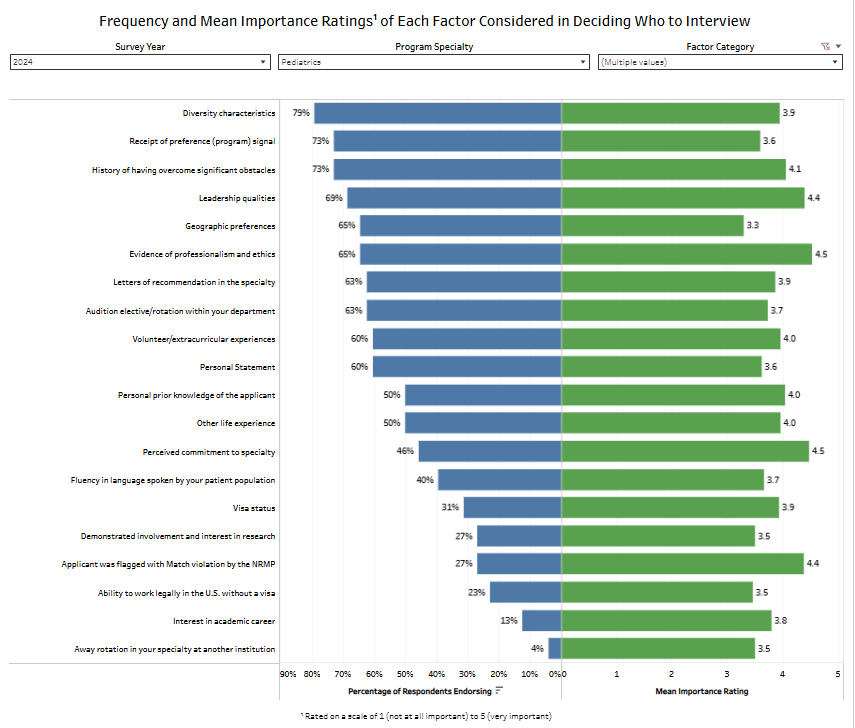 Other Knowledge and Personal Qualities
https://www.nrmp.org/match-data/2024/08/charting-outcomes-program-director-survey-results-main-residency-match/
All factors combined with > 50% endorsement
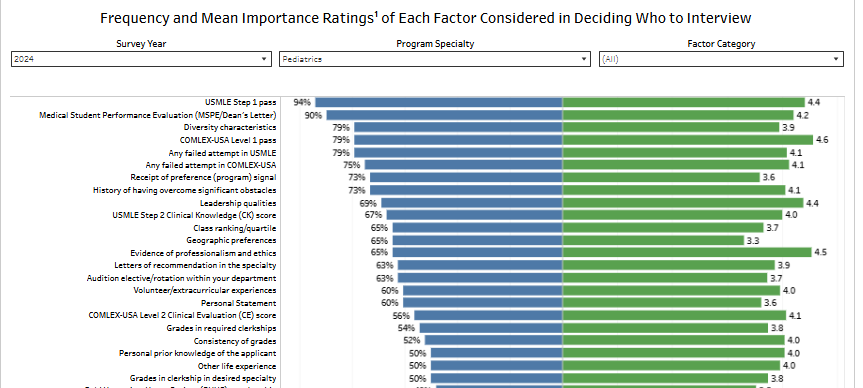 https://www.nrmp.org/match-data/2024/08/charting-outcomes-program-director-survey-results-main-residency-match/
Contingency Planning
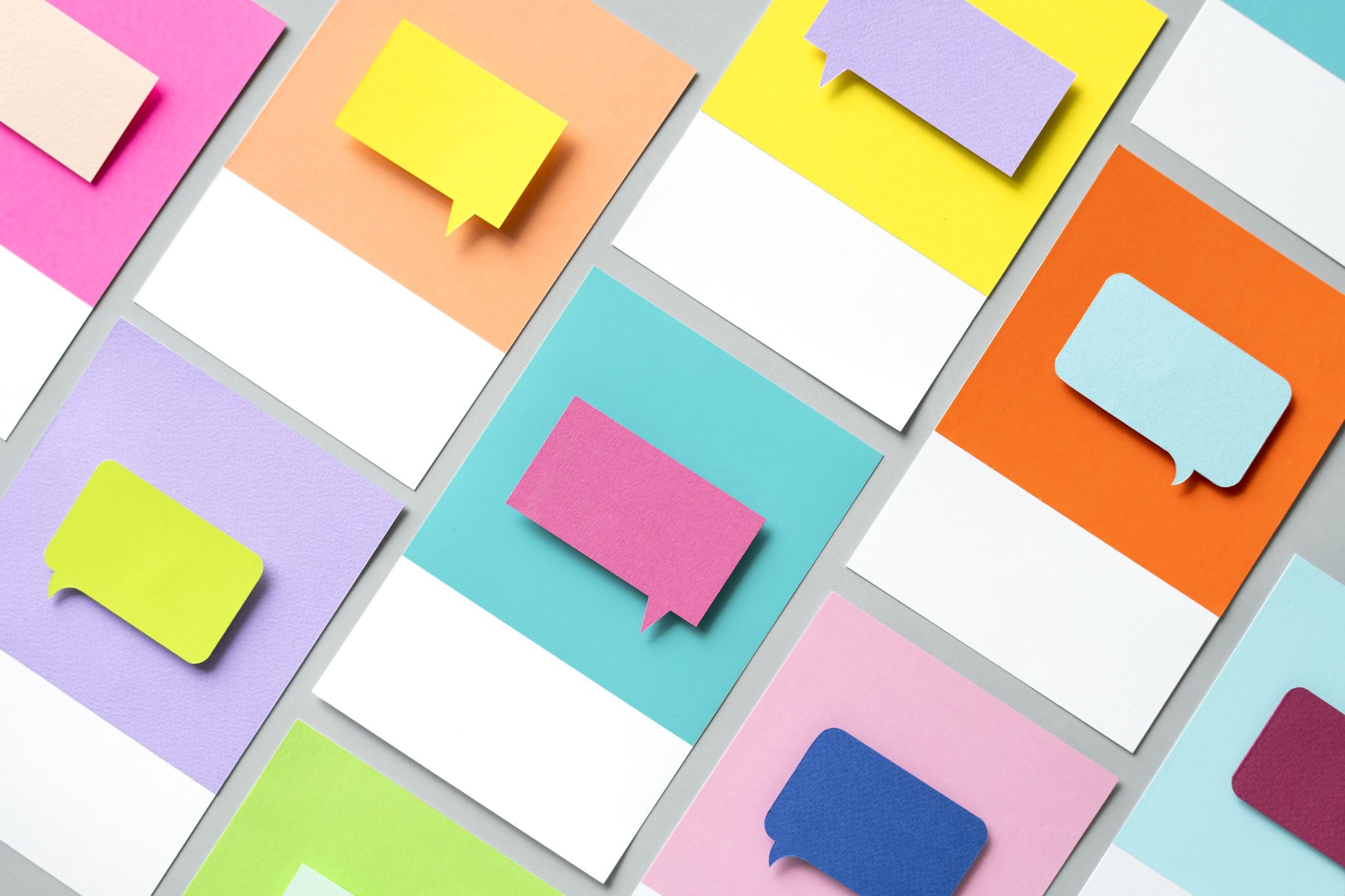 What you can be doing now …
Scheduling Tweaks, Away Rotations, Graduation Requirements
Consider Narrative/Brand 
Work on your CV  (OSA CV Tips) 
to help you prepare for the applications sections 
brainstorm for your experiences/ personal statement
Create a draft of your Personal Statement  (OSA PS Guidelines) 
Meet with Mentors (OSA, Department, Peers)
Complete the Career Tab on MedScope
Create a preliminary list of programs (recommend once you have Step 2 CK score, class distinction and have discussed competitiveness with your department)
Which Programs to apply to:
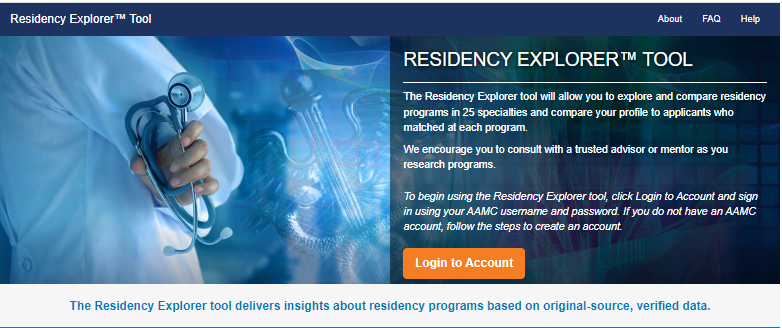 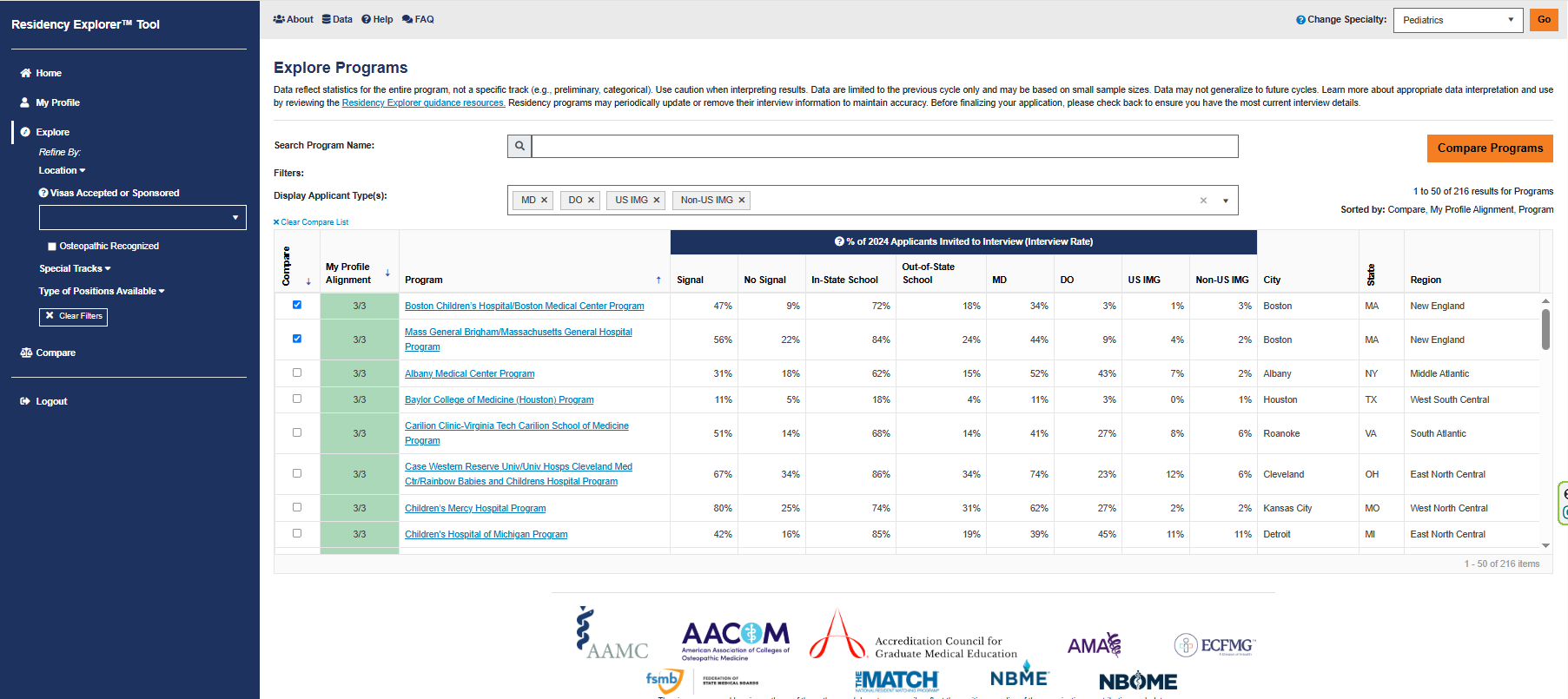 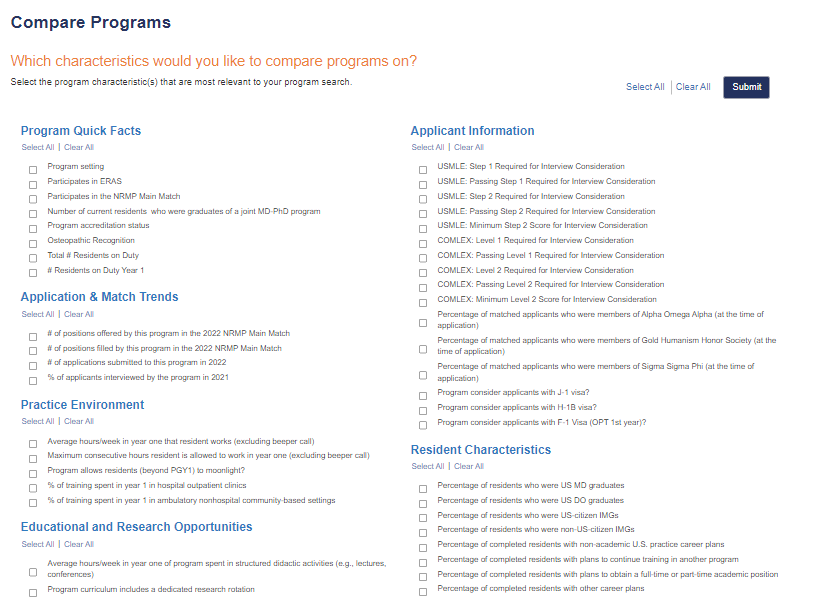 Compare Programs
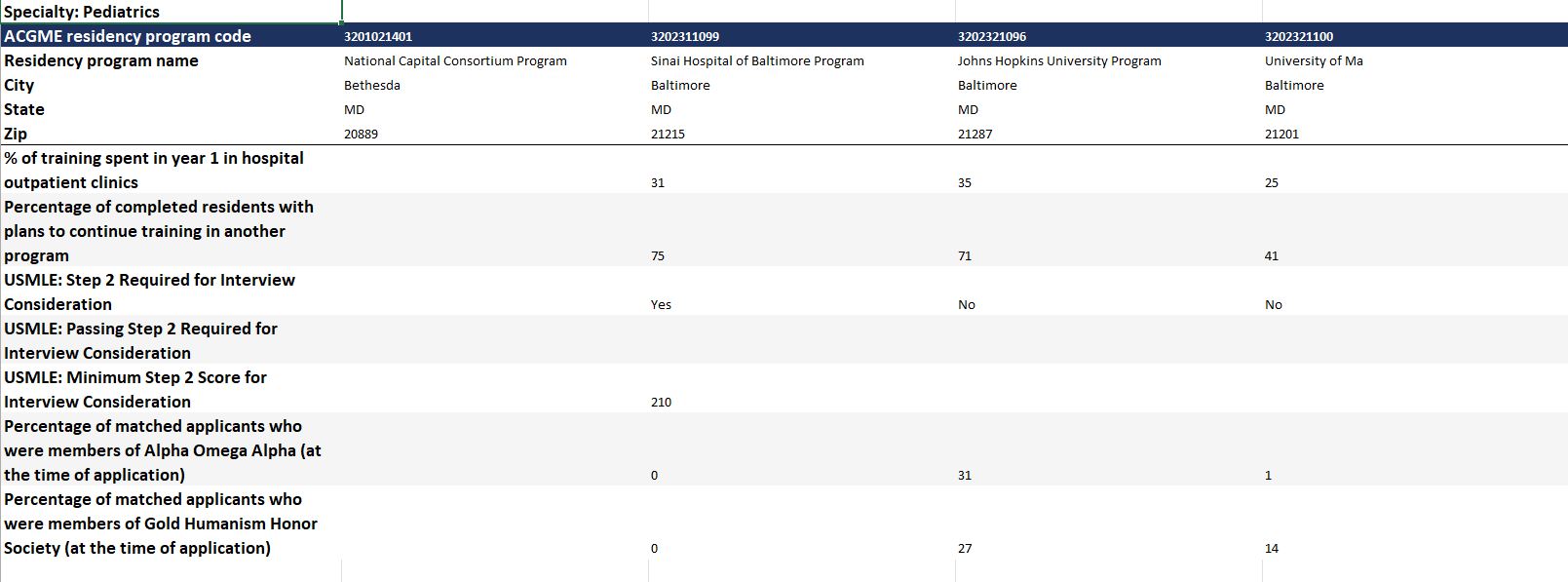 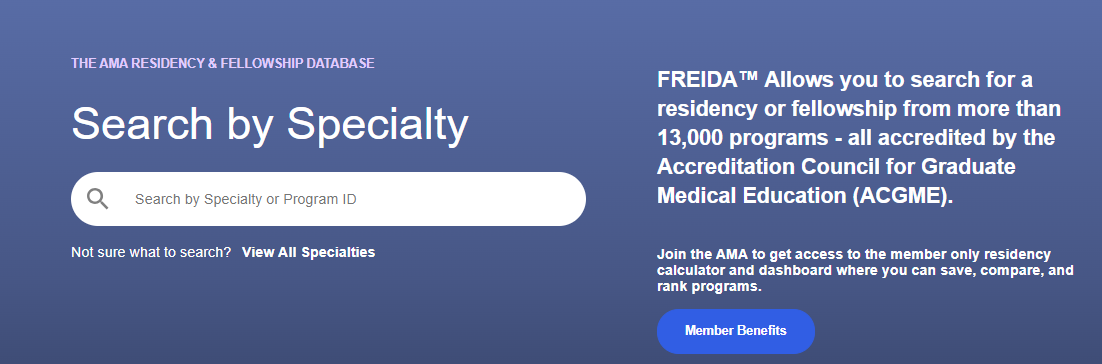 Frieda
Overview
 Length
Affiliated Programs
Program and Work Schedule
Size of program
Step 1 and 2 data
Work schedule/Call
% USMD and gender
Features and Benefits 
Compensation
Offers additional training or educational experience beyond accredited length
Off campus electives
Tag Specialty
Location
Program Type
University Based
Community Based/University Affiliated
Community Based
Special Tracts
Map Feature
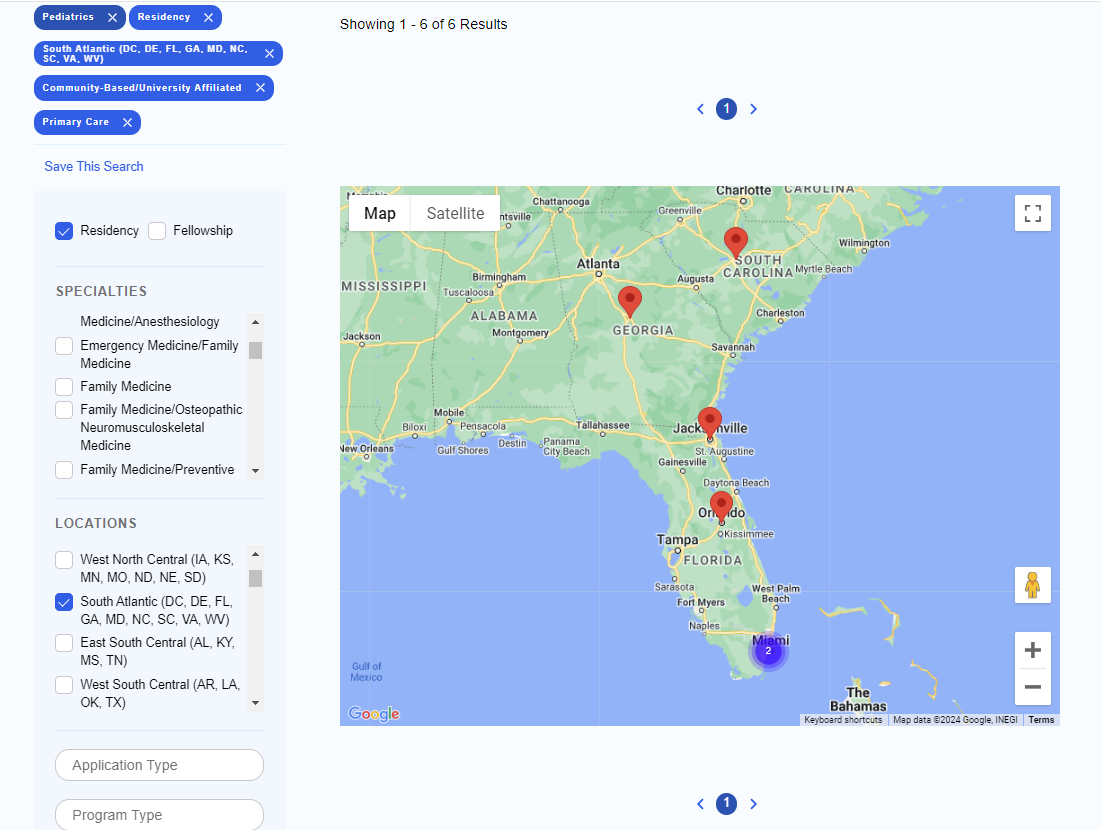 Checklist to be completed prior to your meeting
[   ] Complete the Career Tab on MedScope  
[   ] Review your schedule/graduation requirements  
[   ] Review the Residency Application Handbook 

The below are NOT required but may be helpful  
[   ] Meet with Departmental Mentors  
[   ] Create a CV Draft (CV Tips); we will not go through this at the meeting but can answer specific questions  
[   ] Create a Personal Statement draft; we are happy to review outside the meeting timeframe  
[  ] Self reflect on your competitiveness